SEO
Metadado SEO
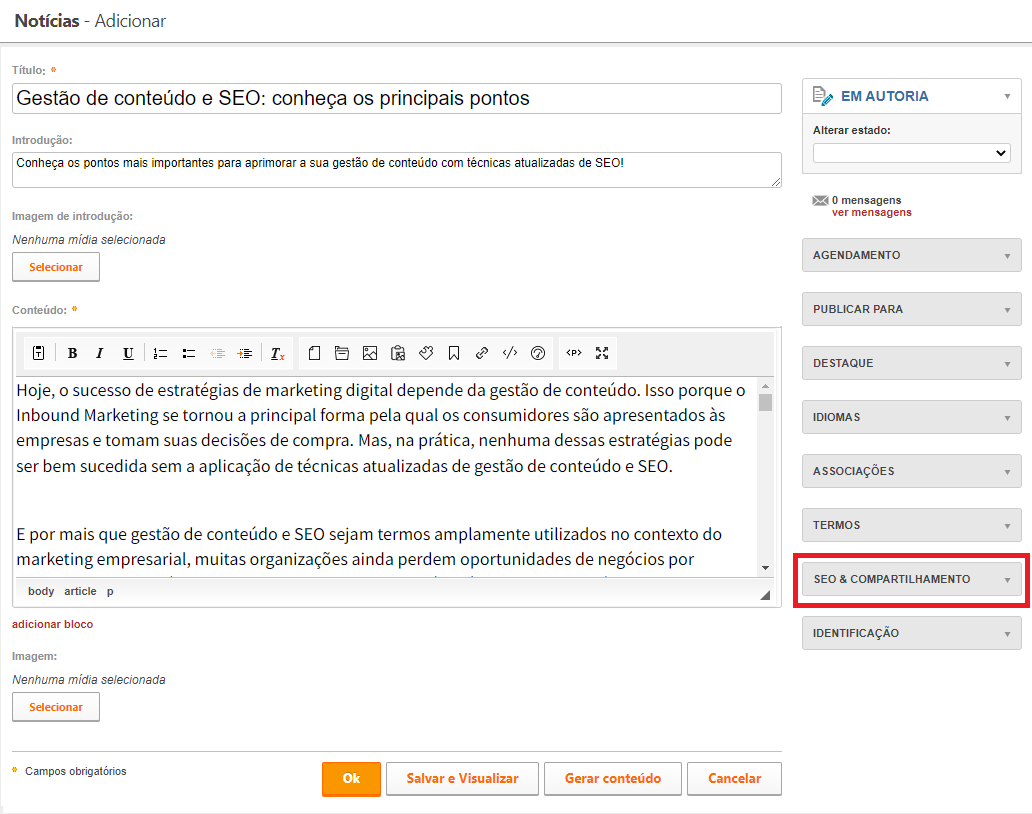 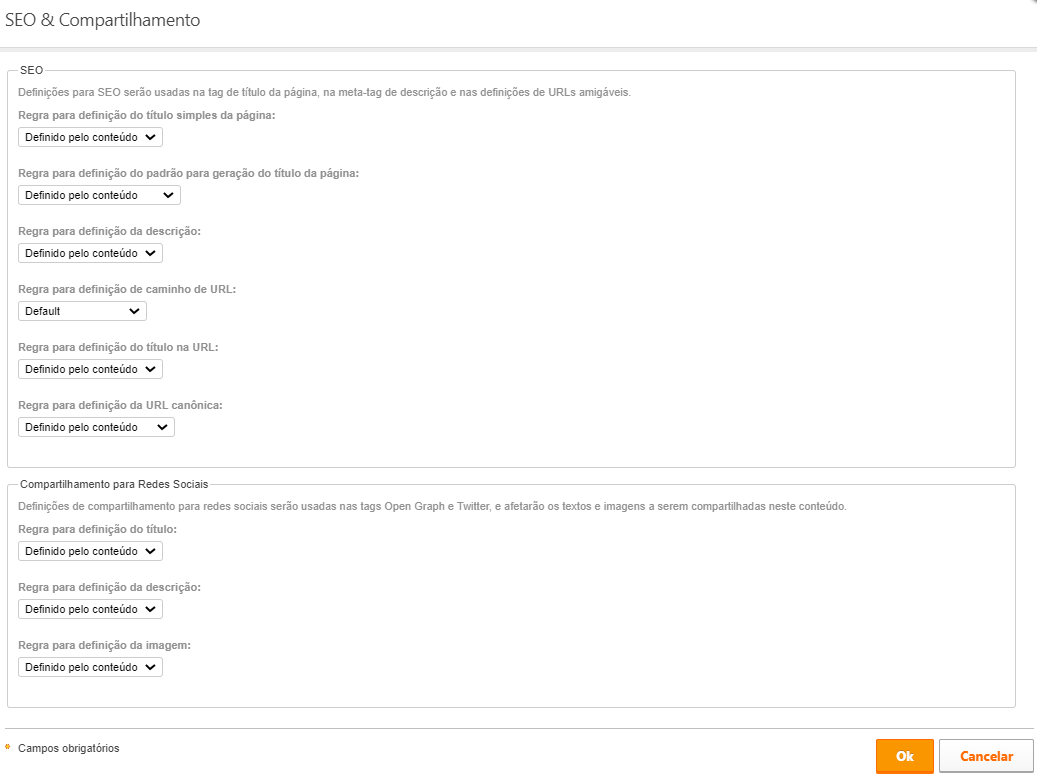 Regra para definição do título simples da página
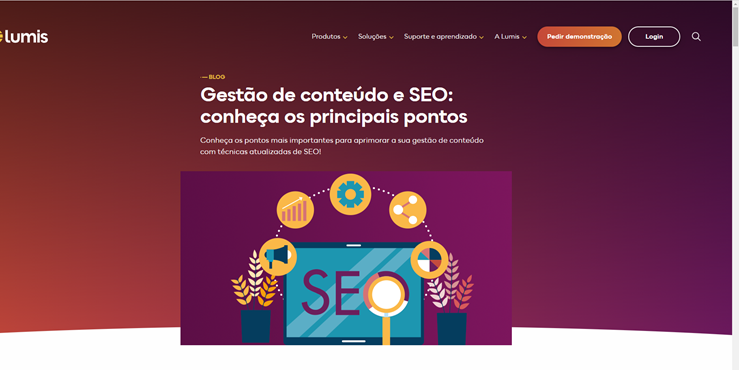 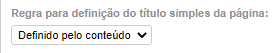 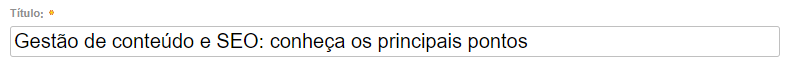 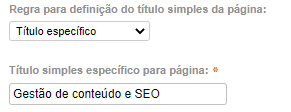 Nome do website
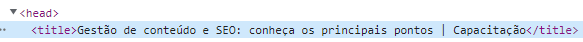 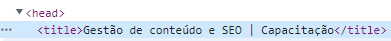 Regra para definição do padrão para geração do título da página
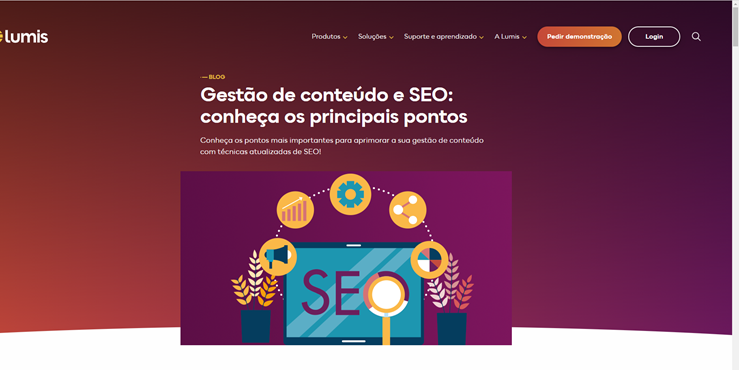 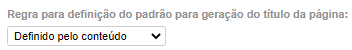 Padrão: ${title} ${sep} ${siteName}
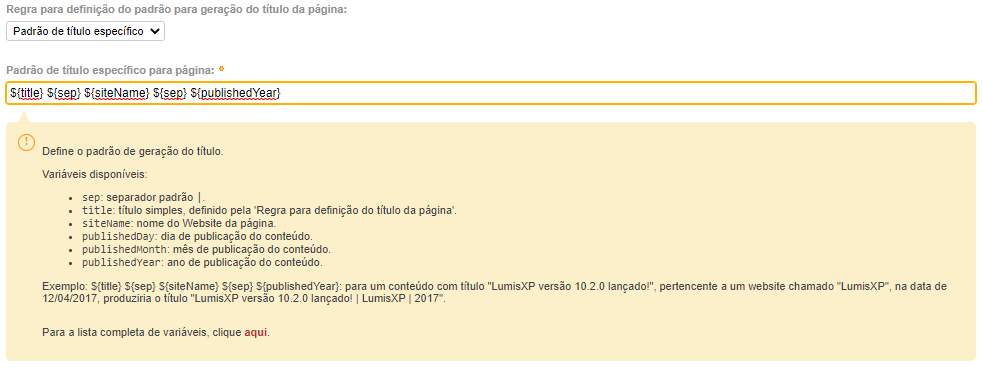 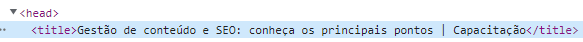 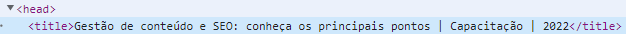 Regra para definição da descrição
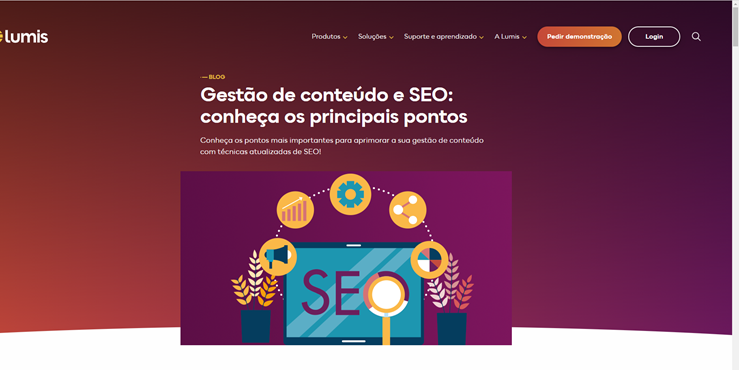 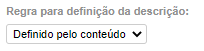 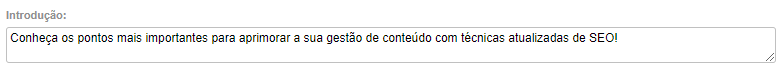 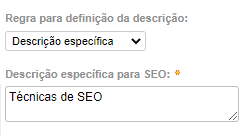 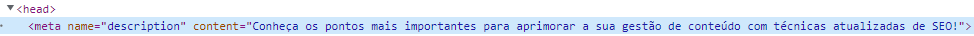 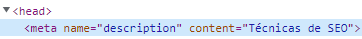 Regra para definição de caminho de URL
https://example.com/noticias/gestao-de-conteudo-e-seo-conheca-os-principais-pontos.htm
https://example.com/noticias/tecnicas-seo.htm
https://example.com/tecnicas-seo.htm
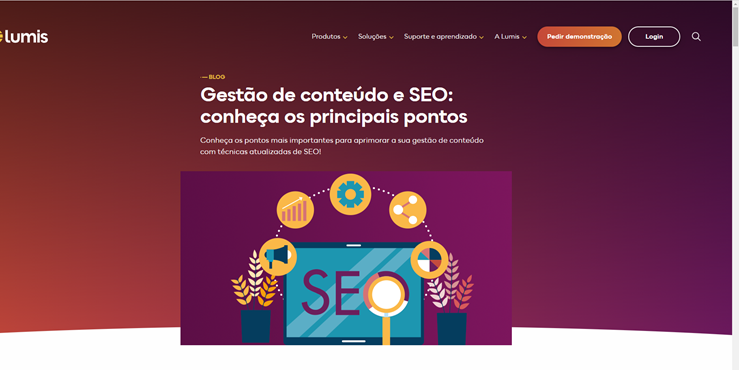 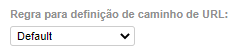 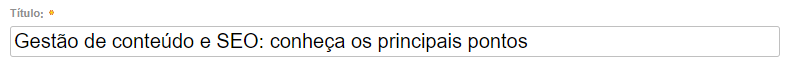 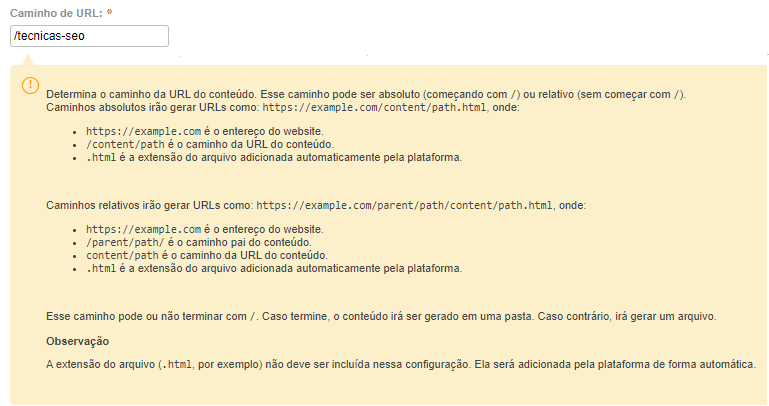 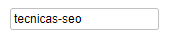 Redirecionamentos
Ao alterar uma URL via SEO o LumisXP mantém internamente todas as URLs originais para efeito de redirecionamento
Dessa forma, se a URL mudar não irá gerar quebras de URL por buscadores externos como o Google
Por exemplo, considere um conteúdo qualquer que teve a alteração das URL na seguinte ordem:
https://example.com/a.htm
https://example.com/b.htm
https://example.com/c.htm
Histórico
URL atual
https://example.com/a.htm
https://example.com/c.htm
https://example.com/b.htm
Regra para definição do título na URL
https://example.com/noticias/gestao-de-conteudo-e-seo-conheca-os-principais-pontos.htm
https://example.com/noticias/seo.htm
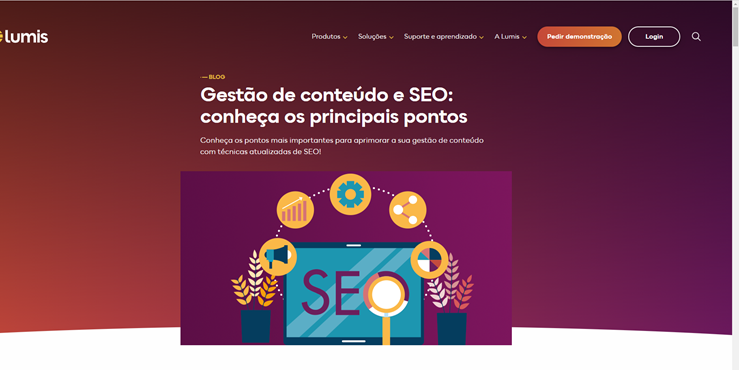 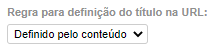 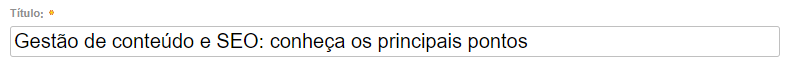 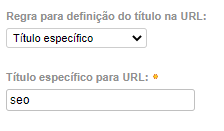 Regra para definição da URL canônica
http://localhost:9080/noticias/gestao-de-conteudo-e-seo-conheca-os-principais-pontos.htm
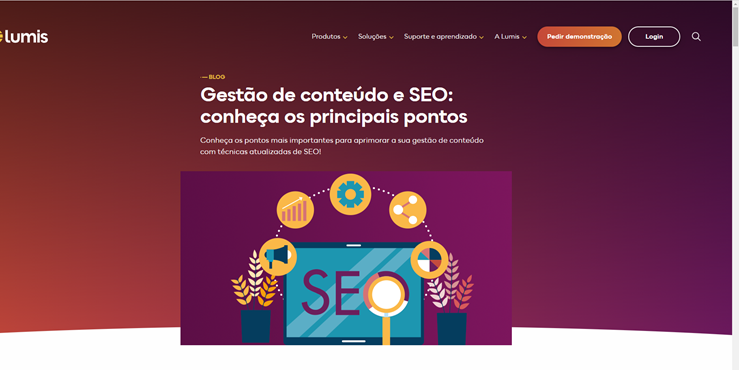 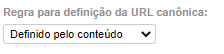 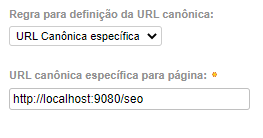 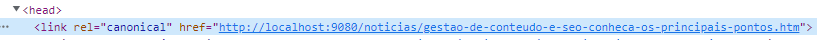 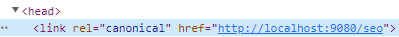 Compartilhamento para Redes Sociais
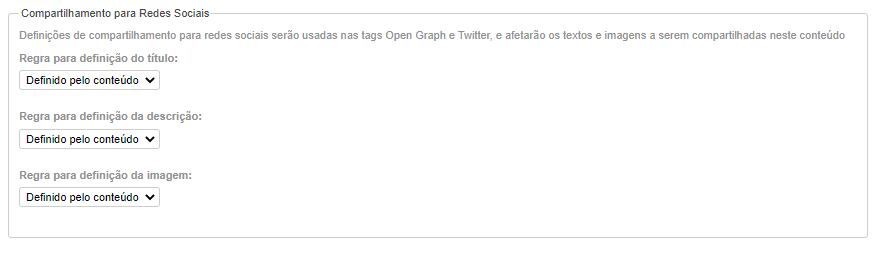 Padrão: título
Padrão: introdução
Padrão: imagem de introdução
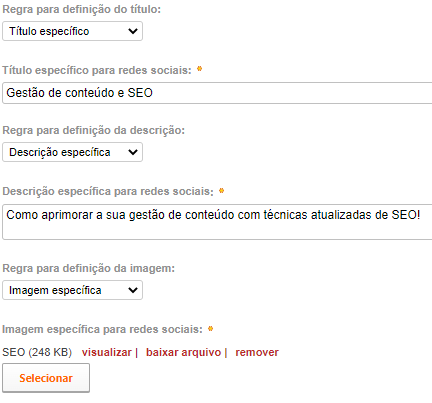 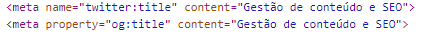 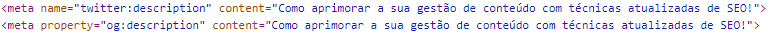 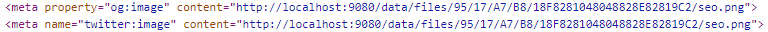 Serviço nativo de SEO
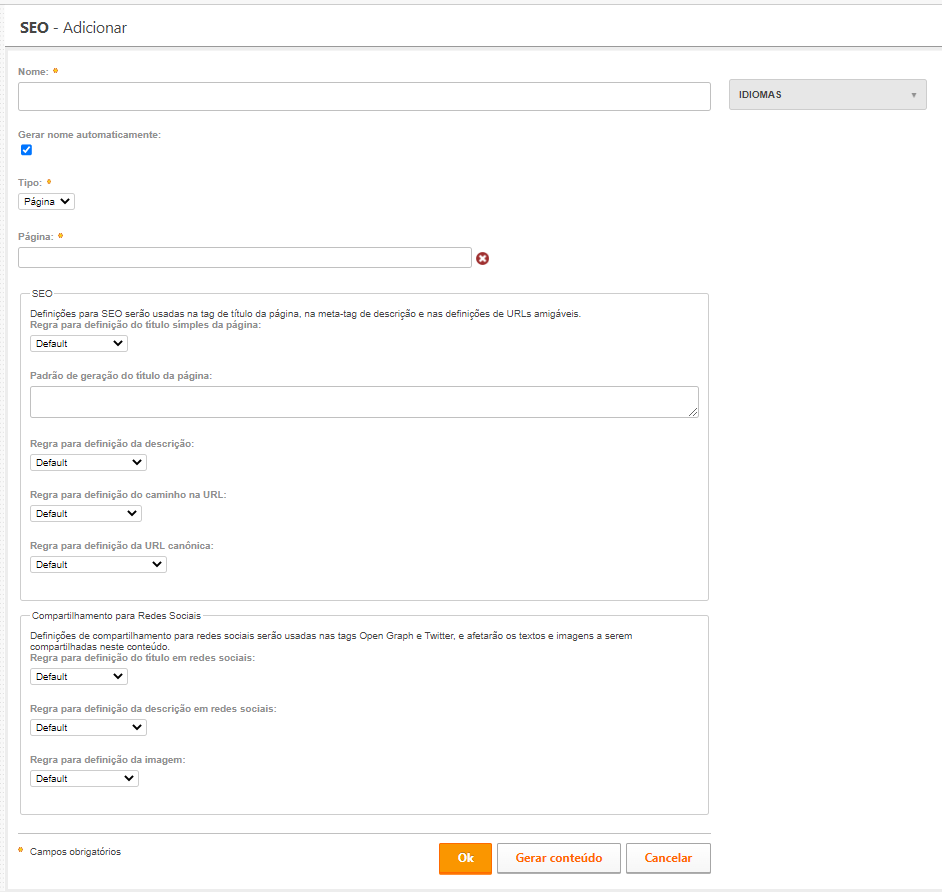 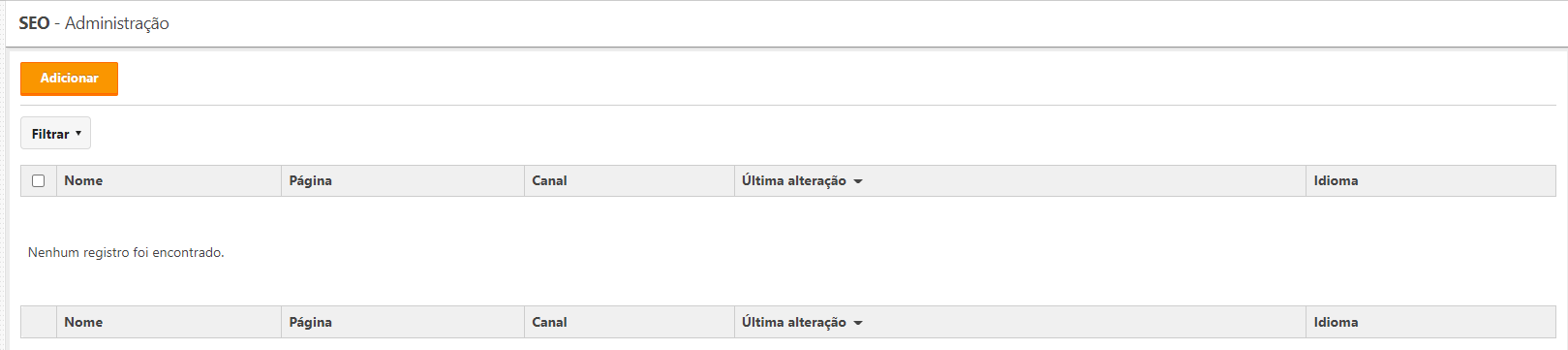 Tipo página
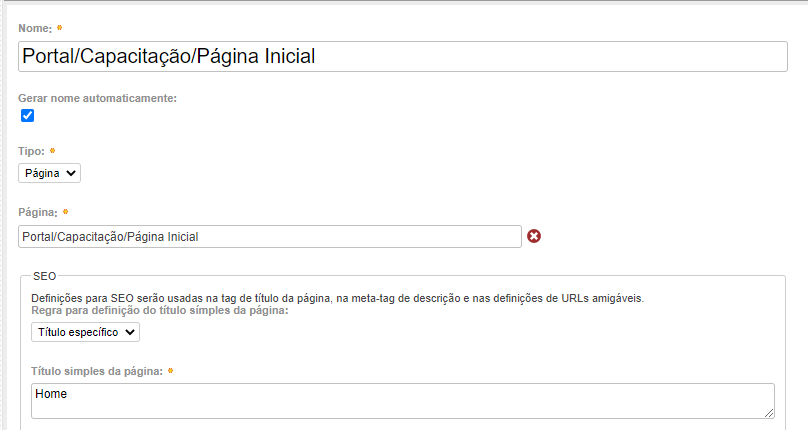 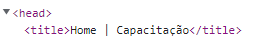 Tipo canal
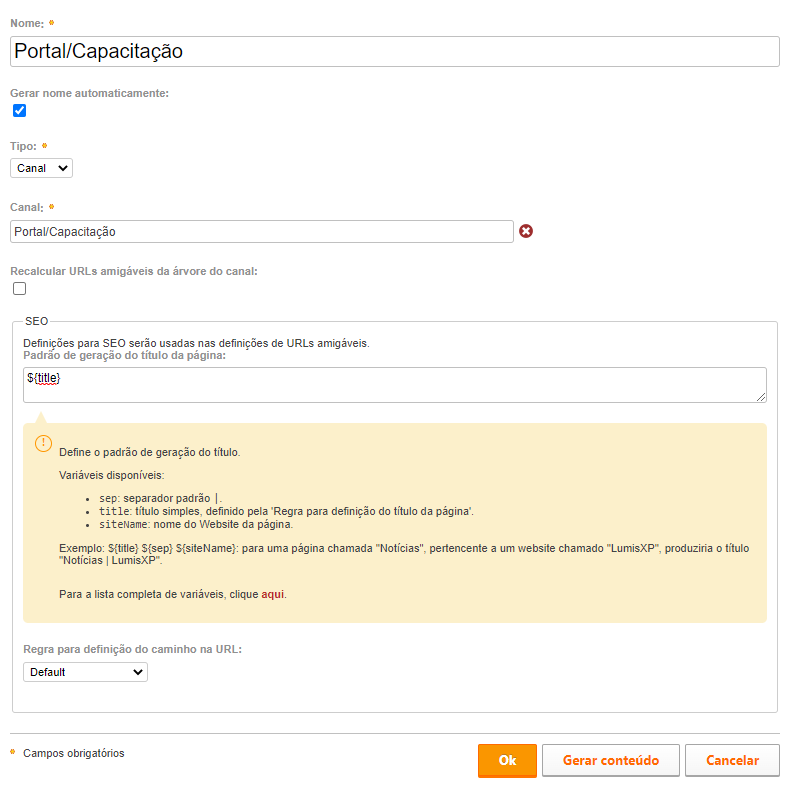 Precedência
Configurações de 
SEO de metadado
Mais específico/
Maior precedência
Configurações de 
SEO de página
Configurações de 
SEO de canal
Menos específico/
Menor precedência